TOÁN 4
Tập 2
Tuần 22
Bài 63: Luyện tập - Tiết 2
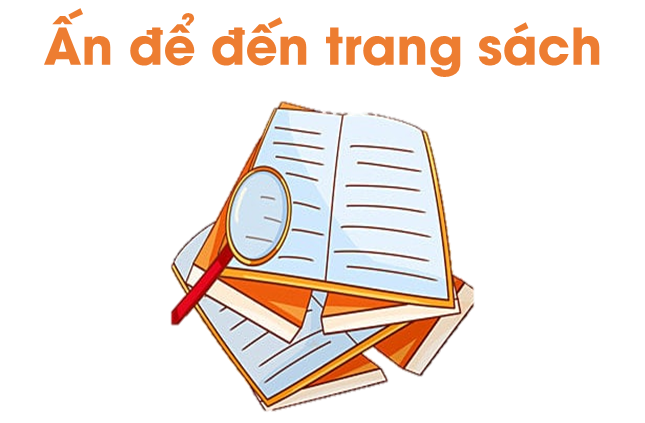 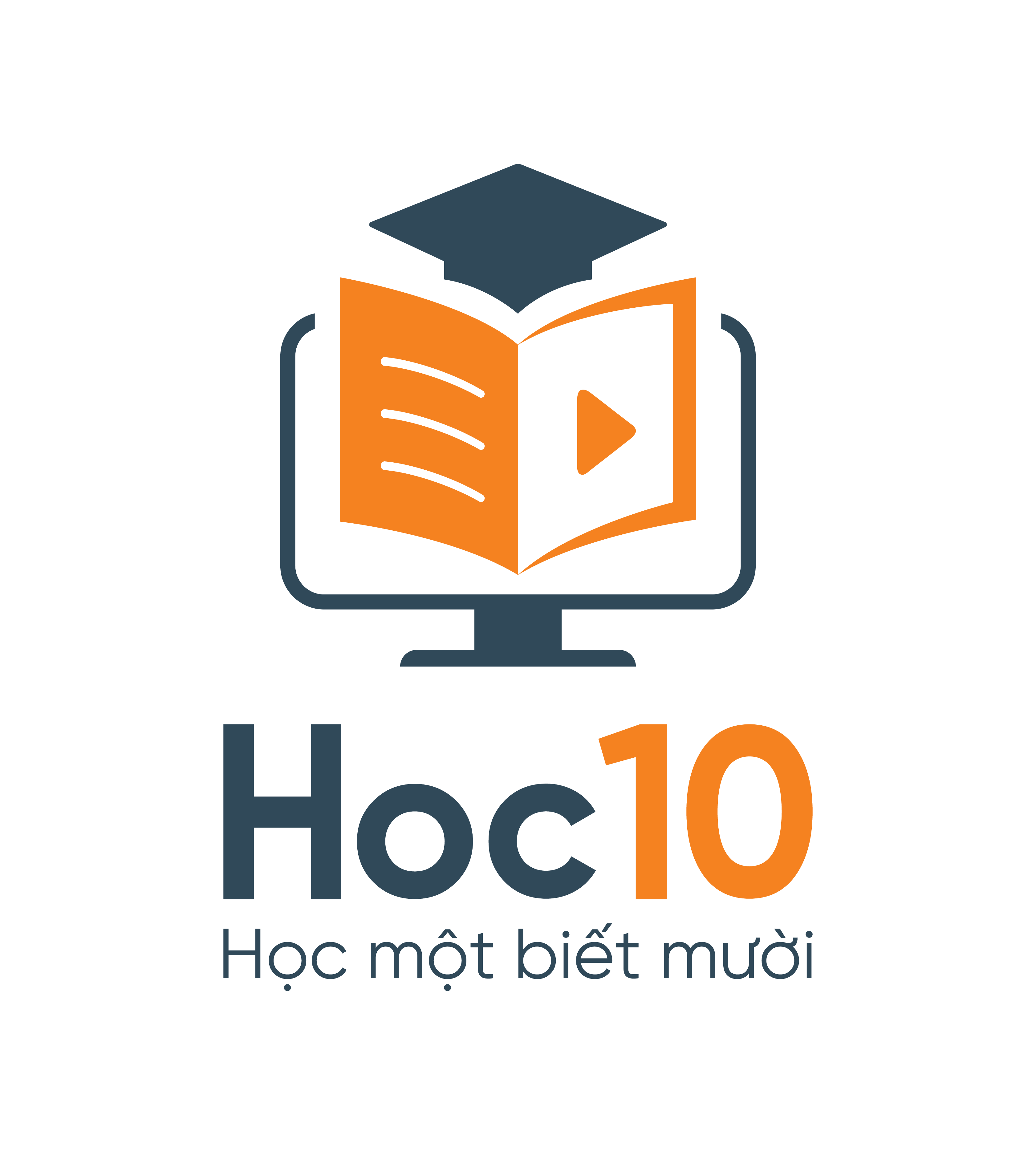 KHỞI ĐỘNG
TRÒ CHƠI “Ai nhanh hơn” 
 Giáo viên chia lớp thành 4 nhóm tương ứng với 4 tổ, giáo viên đọc bài toán và yêu cầu học sinh các nhóm viết kết quả vào bảng con. Tổ có tất cả các bạn nhanh và đúng trước thì thắng lượt chơi.
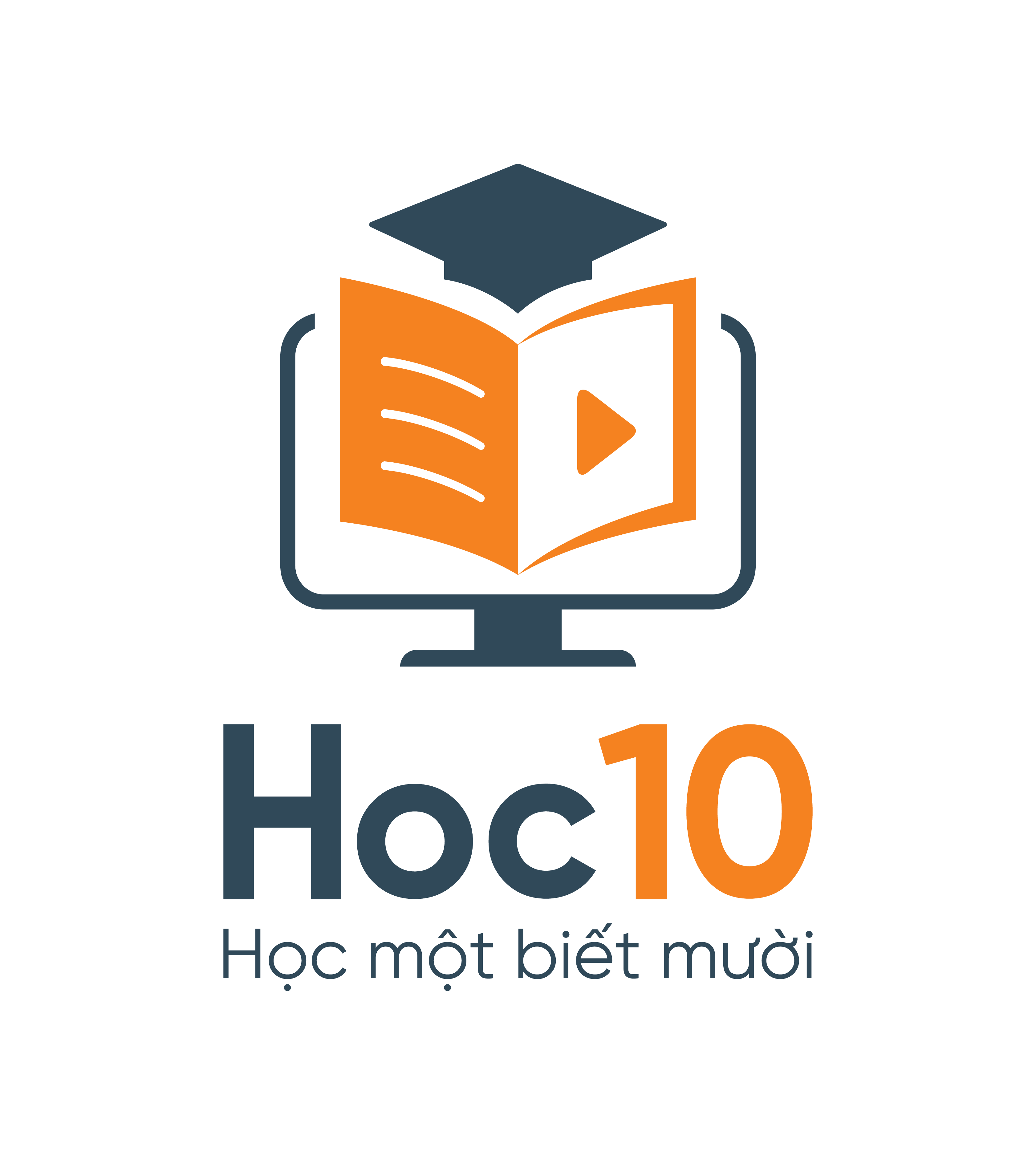 So sánh hai phân số:
và
5
8
3
4
5
8
3
4
Đáp án:
>
[Speaker Notes: BẤM CHUỘT TRÁI: 1 LẦN ĐỂ RA CÂU HỎI, LẦN 2 RA ĐÁP ÁN, LẦN 3 CÂU HỎI TIẾP THEO.]
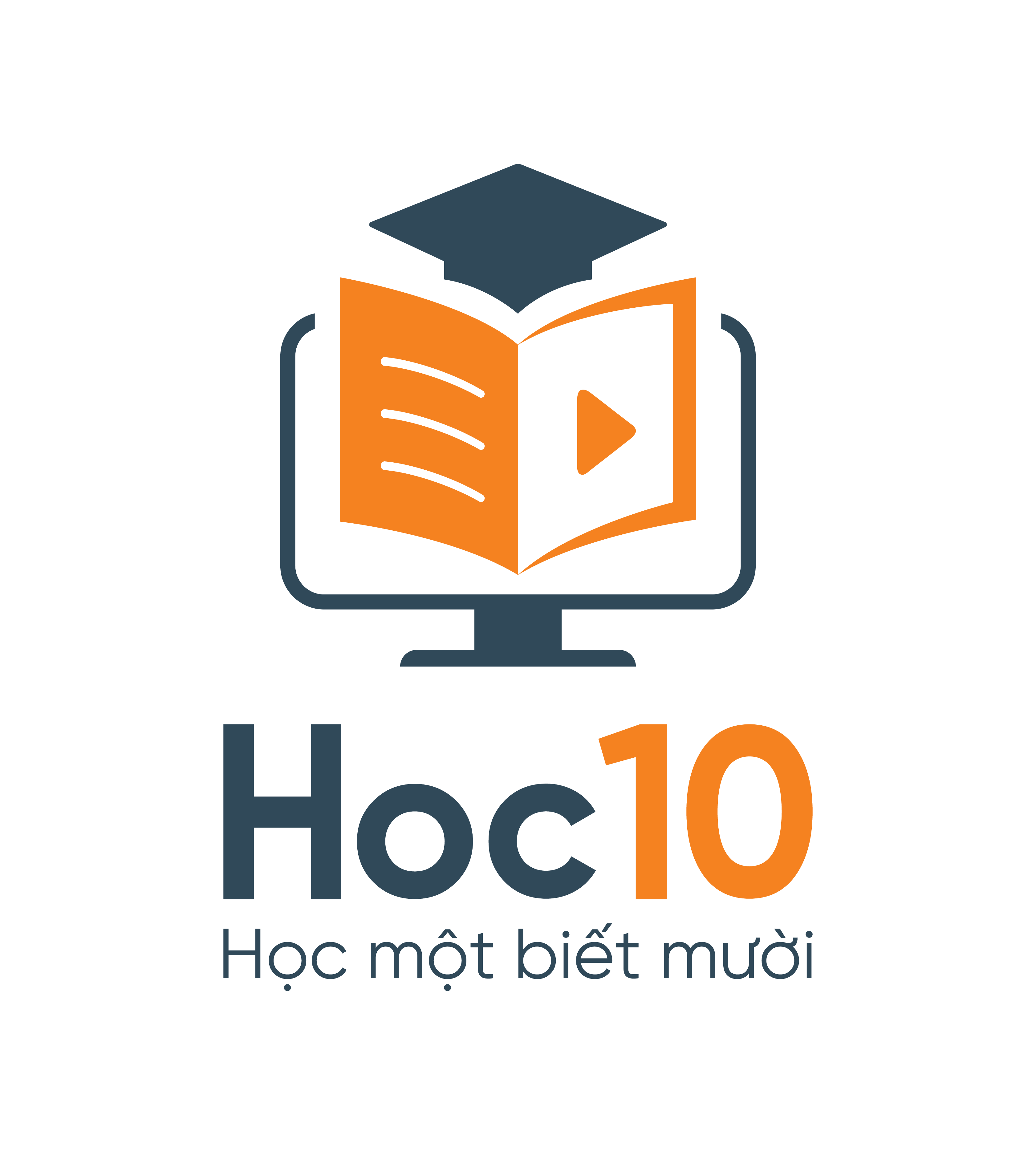 So sánh hai phân số:
và
11
24
8
6
11
24
8
6
Đáp án:
>
[Speaker Notes: BẤM CHUỘT TRÁI: 1 LẦN ĐỂ RA CÂU HỎI, LẦN 2 RA ĐÁP ÁN, LẦN 3 CÂU HỎI TIẾP THEO.]
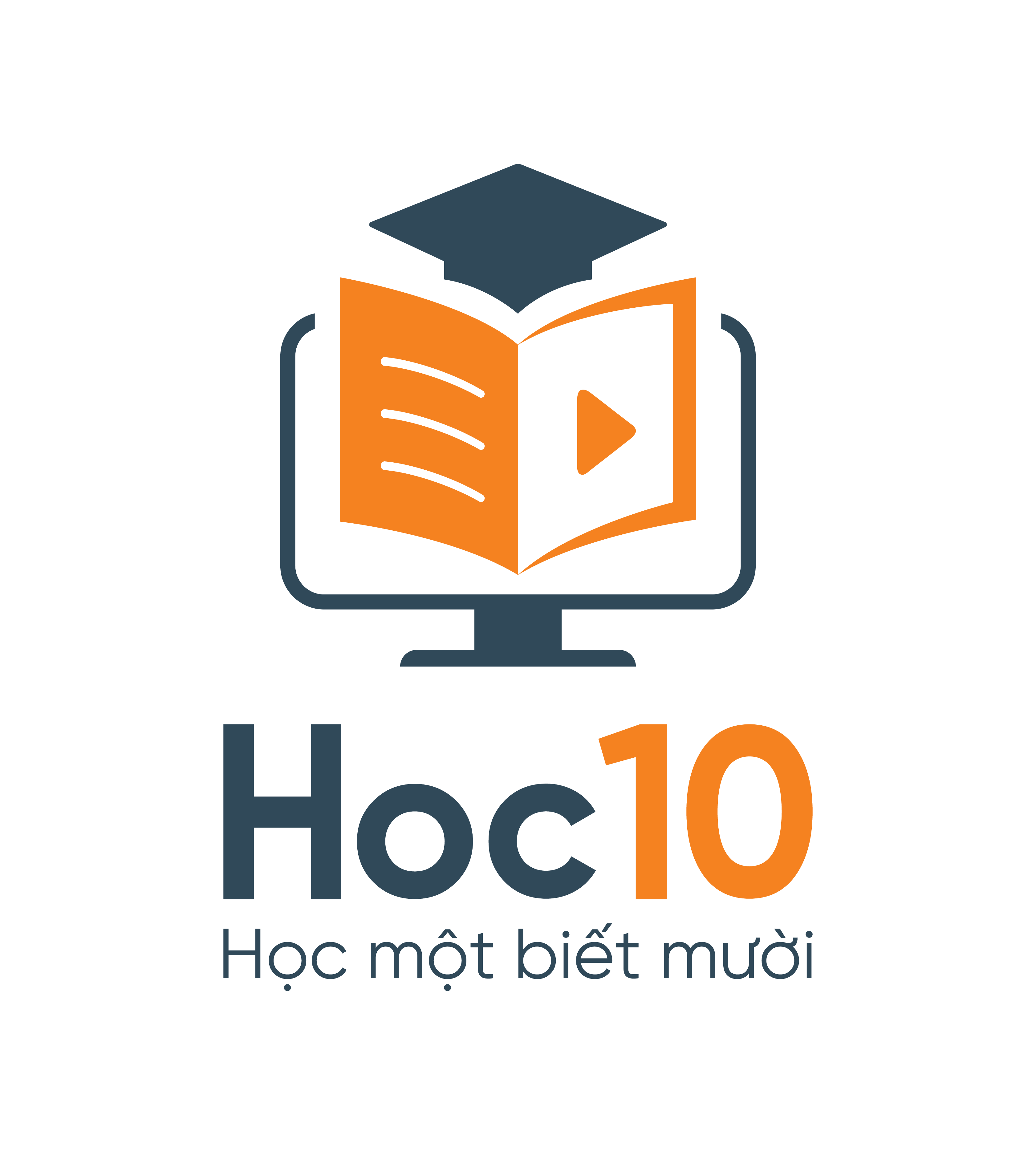 So sánh hai phân số:
và
15
15
12
12
15
15
12
12
Đáp án:
=
[Speaker Notes: BẤM CHUỘT TRÁI: 1 LẦN ĐỂ RA CÂU HỎI, LẦN 2 RA ĐÁP ÁN, LẦN 3 CÂU HỎI TIẾP THEO.]
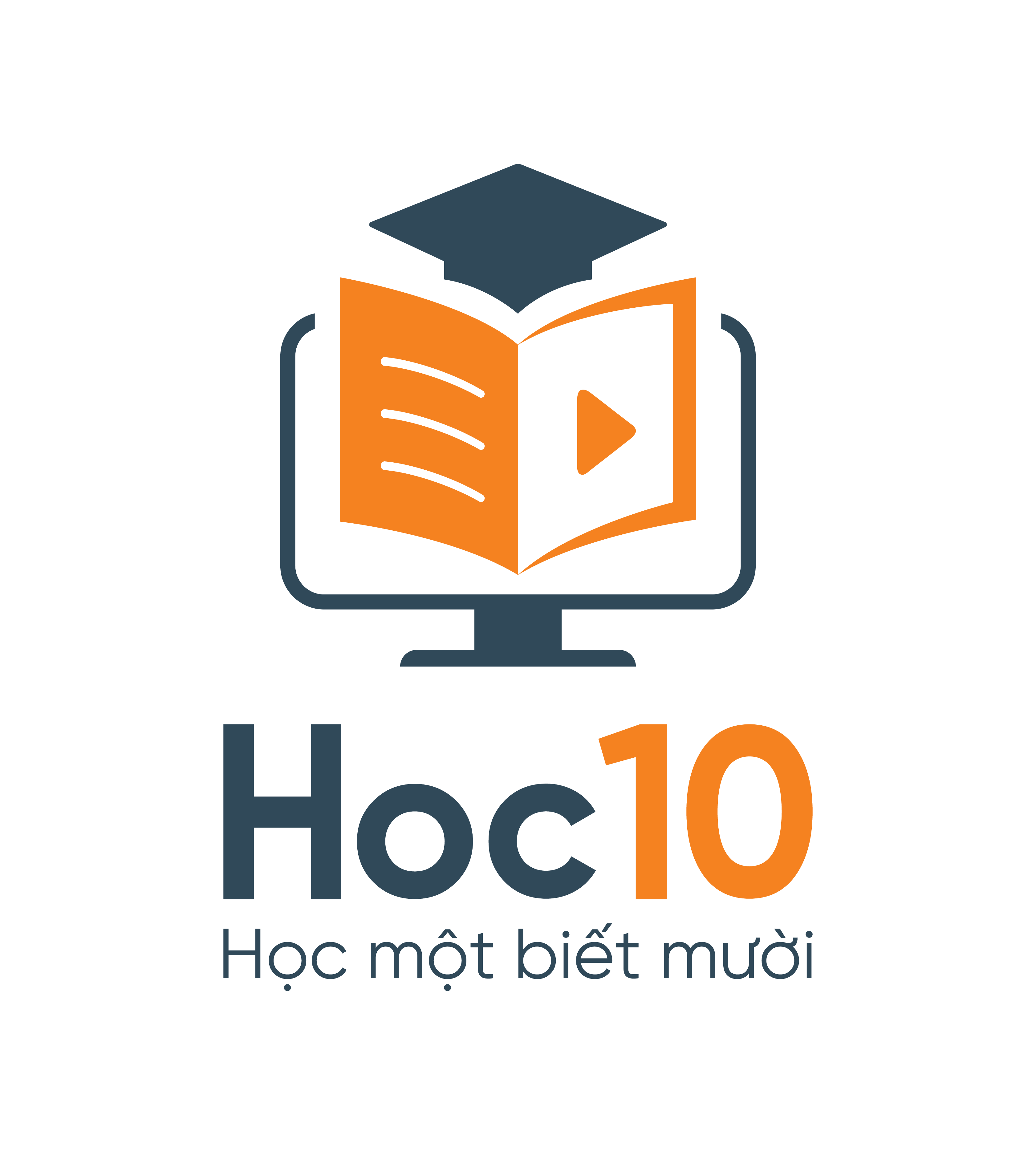 So sánh hai phân số:
và
8
9
2
8
9
Đáp án:
2
>
[Speaker Notes: BẤM CHUỘT TRÁI: 1 LẦN ĐỂ RA CÂU HỎI, LẦN 2 RA ĐÁP ÁN, LẦN 3 CÂU HỎI TIẾP THEO.]
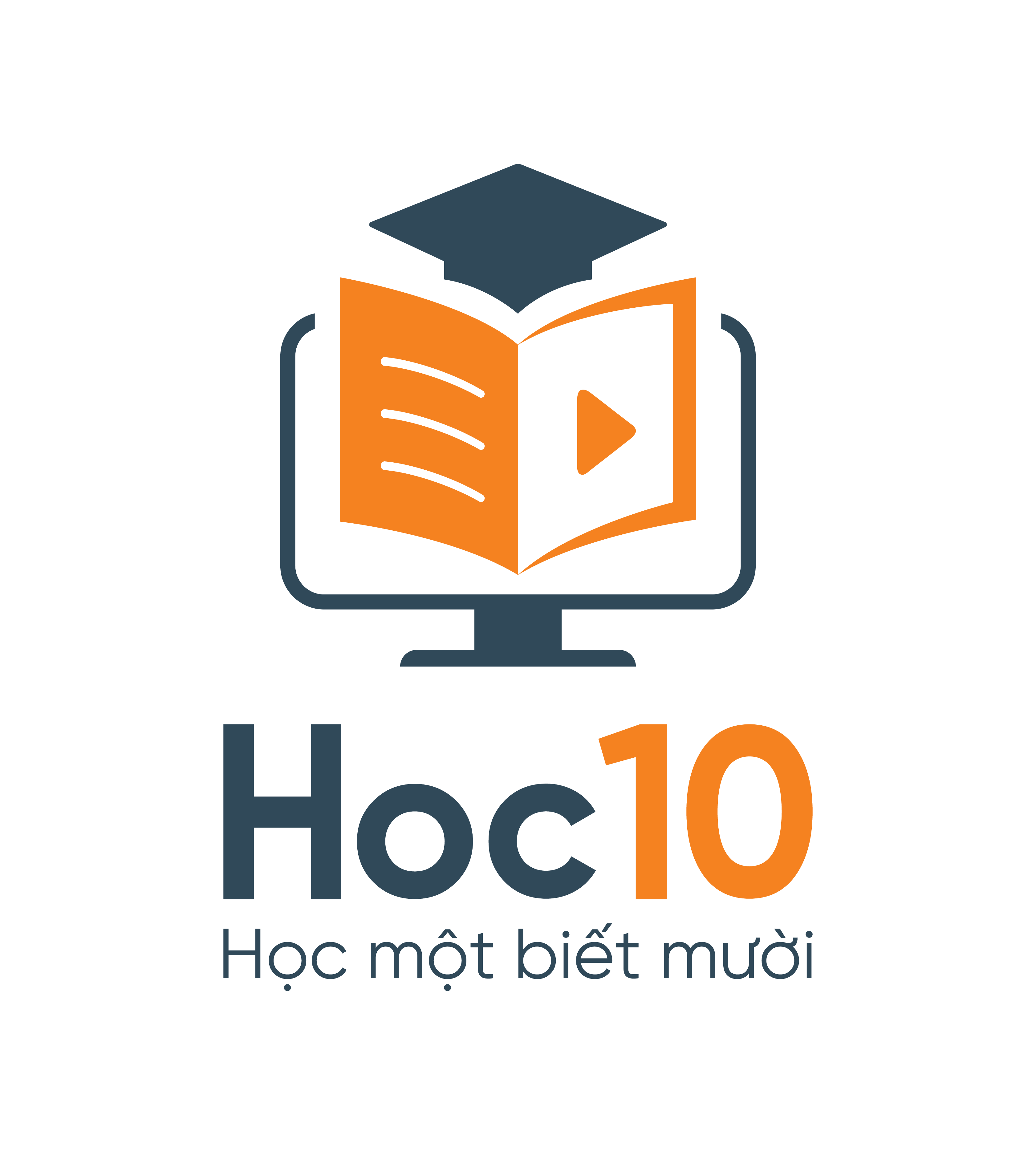 So sánh hai phân số:
và
3
8
5
64
3
8
5
64
Đáp án:
>
[Speaker Notes: BẤM CHUỘT TRÁI: 1 LẦN ĐỂ RA CÂU HỎI, LẦN 2 RA ĐÁP ÁN, LẦN 3 CÂU HỎI TIẾP THEO.]
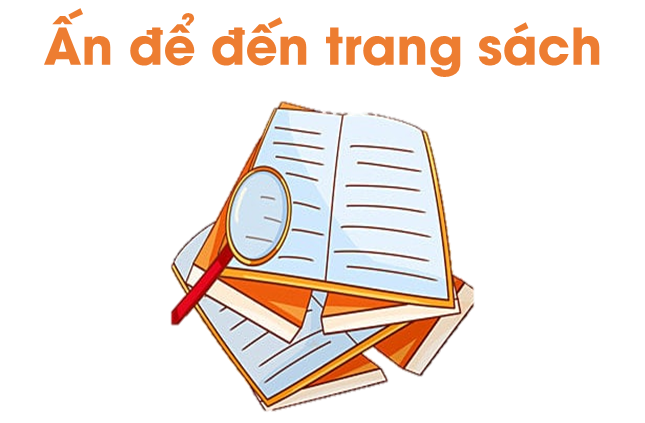 a) Xếp các thẻ ghi phân số vào vị trí thích hợp trên tia số:
04
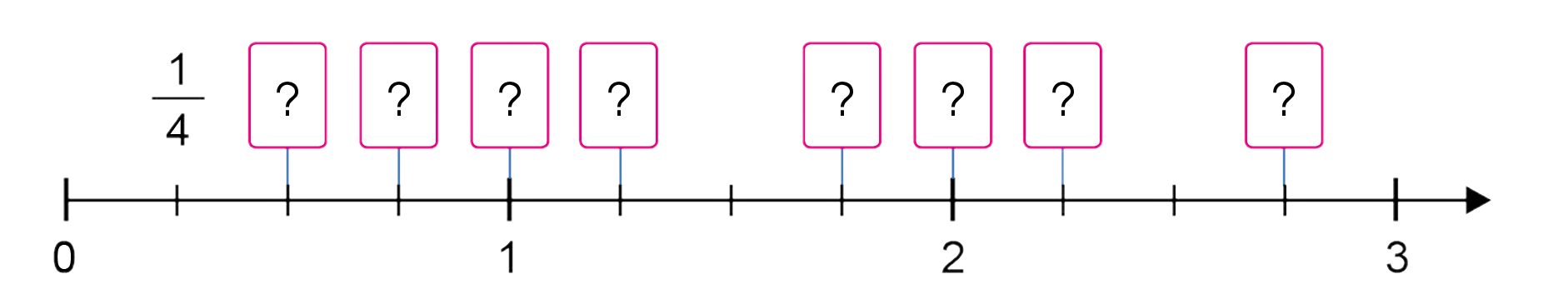 2
4
3
4
8
4
4
4
11
4
9
4
5
4
7
4
b) Trong các phân số ở câu a, phân số nào bé hơn 1? Phân số nào lớn hơn 1?
04
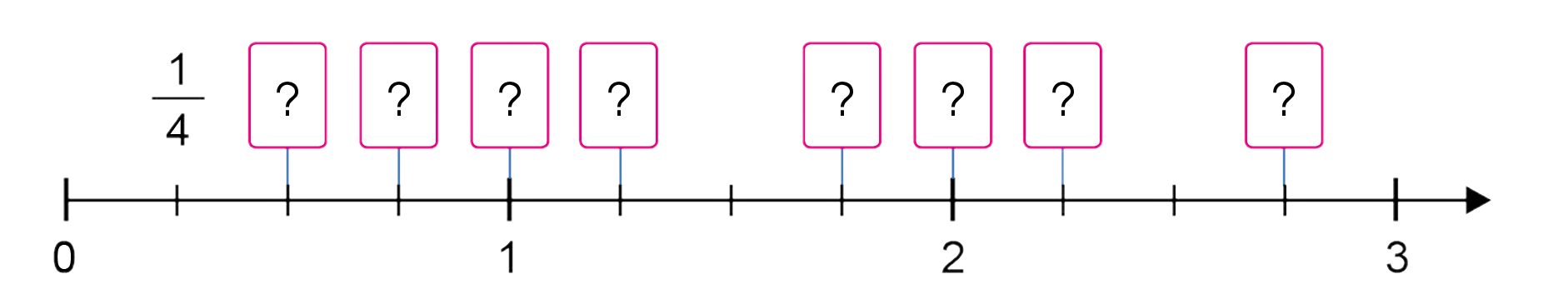 2
4
3
4
8
4
4
4
11
4
9
4
5
4
7
4
Linh, Nguyên, Khôi đọc ba quyển sách giống nhau.
05
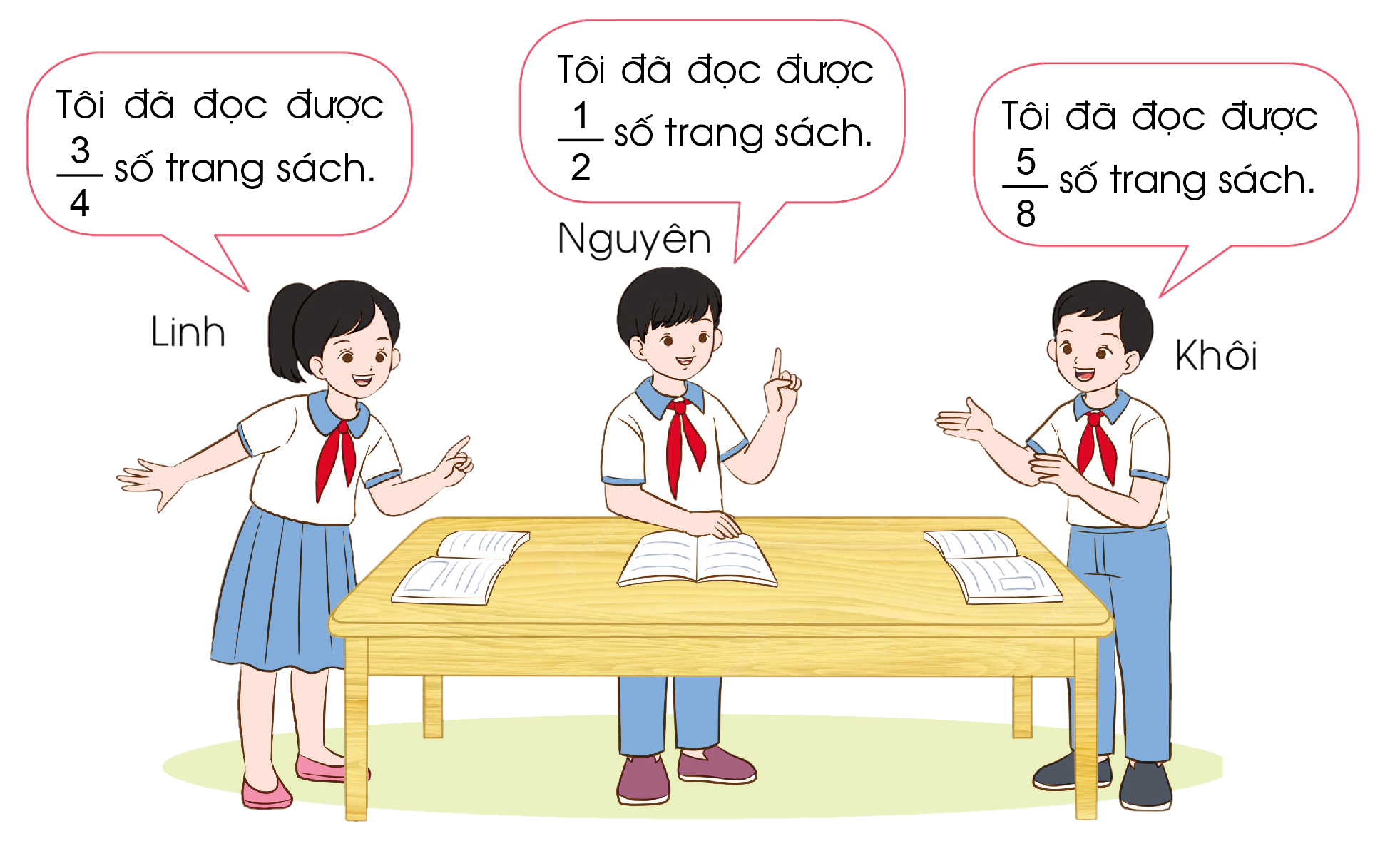 a) Trong hai bạn Linh và Khôi, ai đã đọc được nhiều trang sách hơn?
b) Trong ba bạn, ai đã đọc được nhiều trang sách nhất?
05
Trả lời
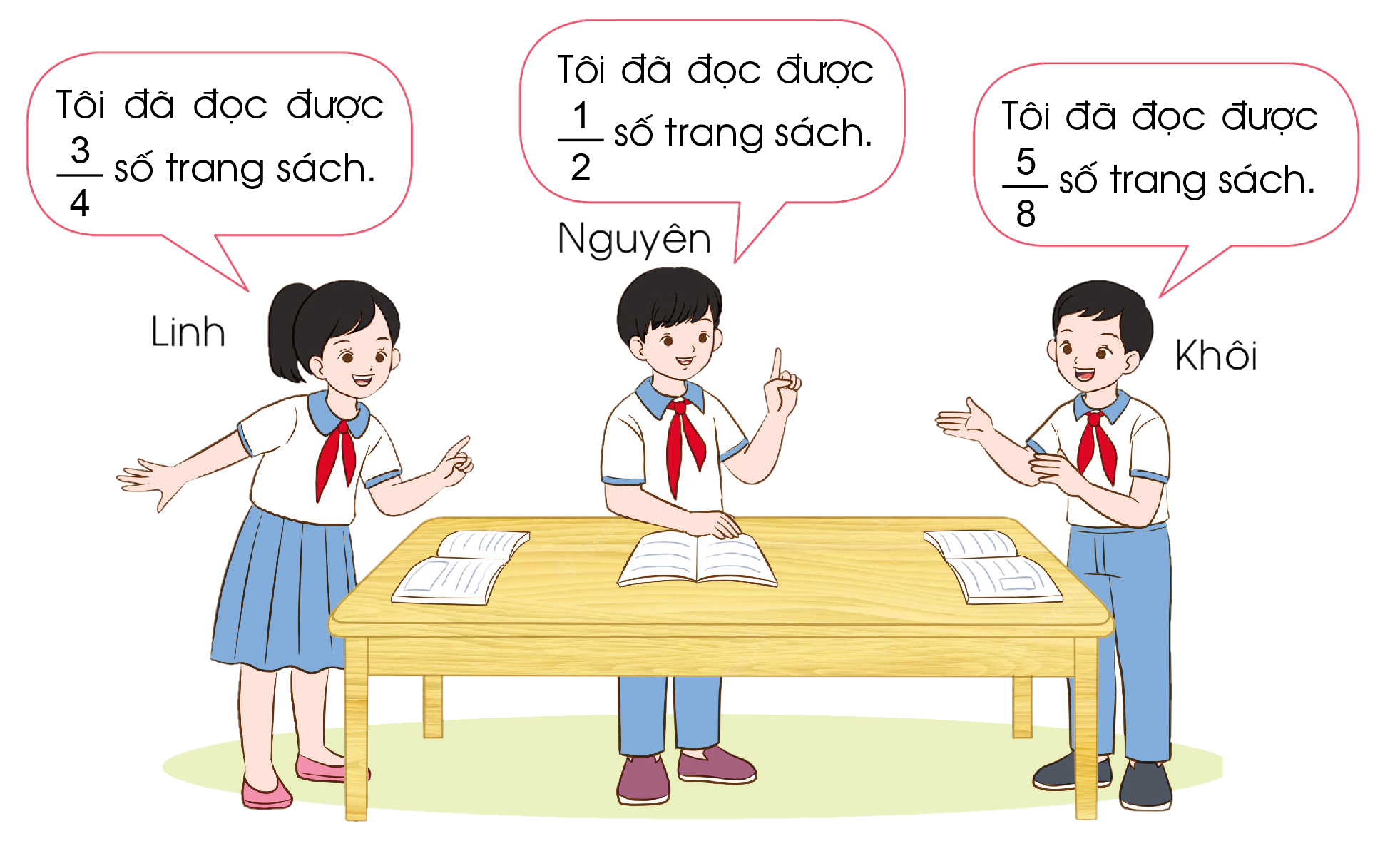 a) Linh đã đọc được nhiều trang sách hơn Khôi.
b) Trong ba bạn, Linh đã đọc được nhiều 
trang sách nhất.
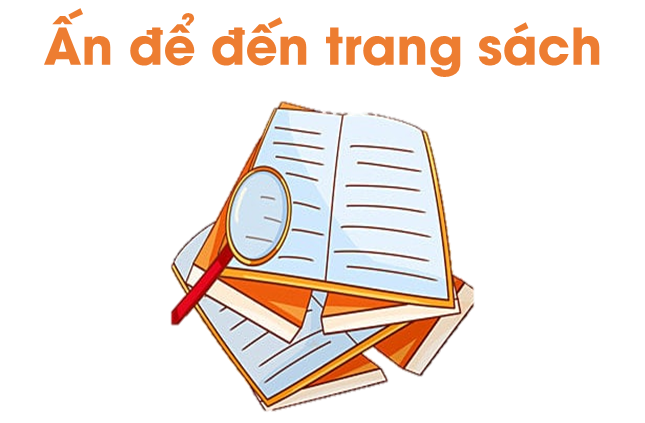 Một số loại thức ăn chế biến từ đậu xanh, đậu tương thường có lợi cho sức khỏe, đem lại giá trị dinh dưỡng cao. Hãy so sánh hàm lượng protein (chất đạm) có trong 100 g của một loại đậu xanh và có trong 100 g của một loại đậu tương như thông tin sau:
06
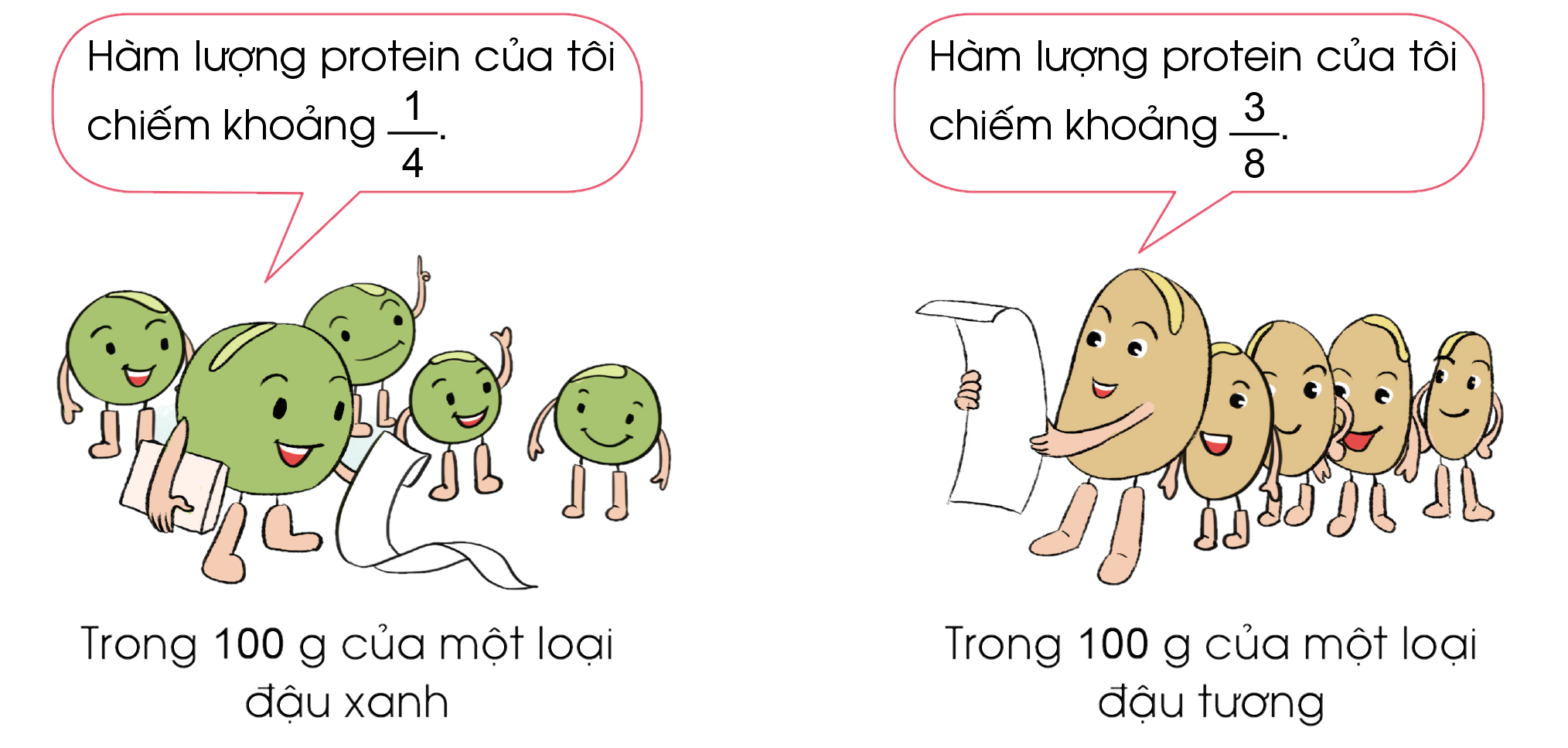 Trả lời
06
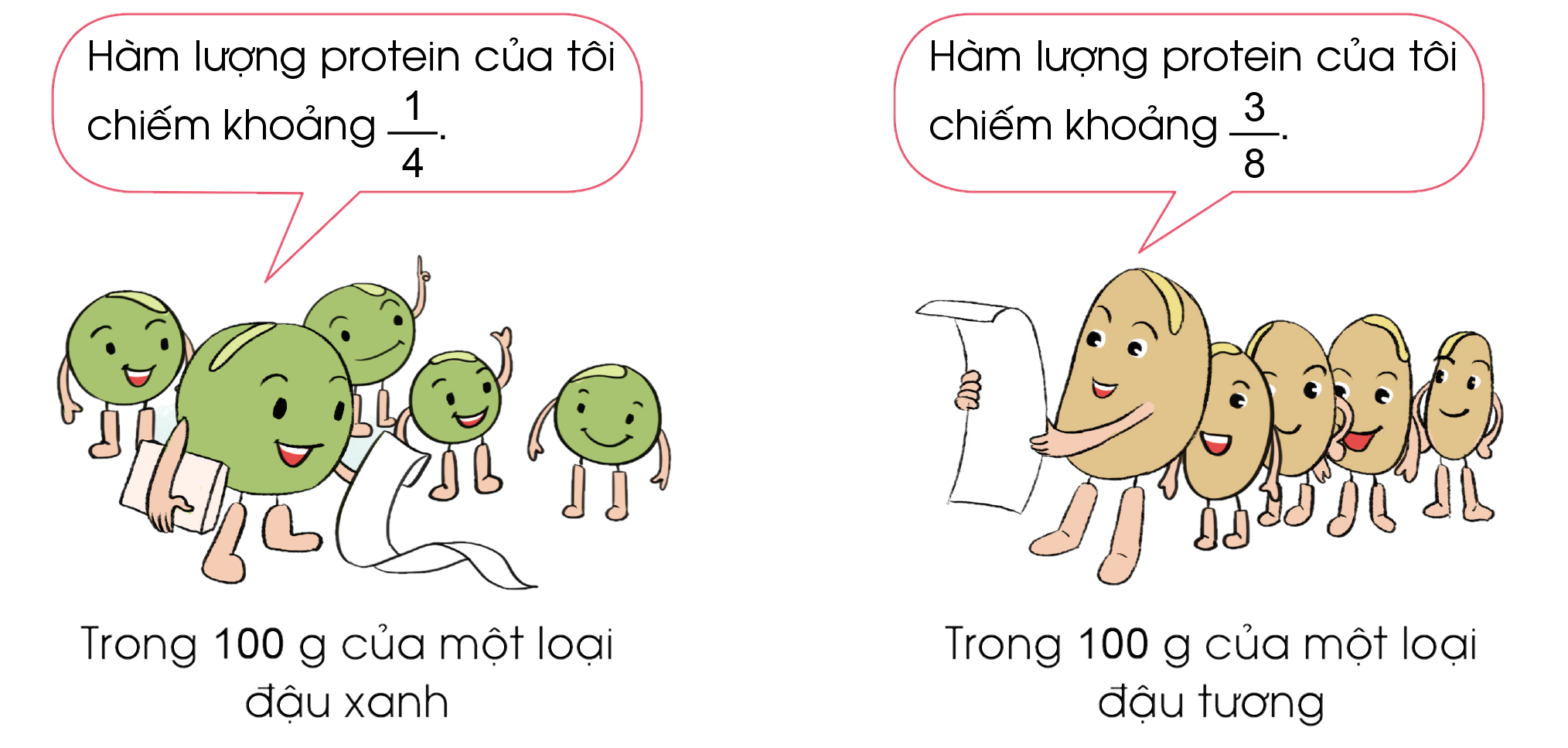 Qua bài học hôm nay, em luyện tập được những kiến thức gì?
Muốn so sánh hai phân số cùng mẫu số hoặc khác mẫu số ta làm thế nào?
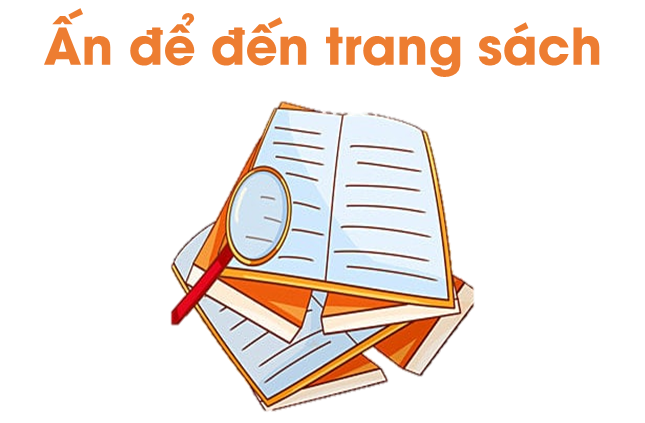 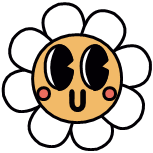 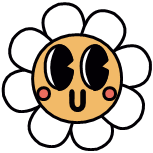 Hoàn thành bài tập trong VBT
Ôn tập kiến thức đã học
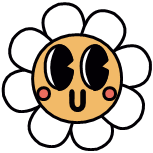 Đọc và chuẩn bị trước
Bài 64 – Luyện tập chung
Để kết nối cộng đồng giáo viên và nhận thêm nhiều tài liệu giảng dạy, 
mời quý thầy cô tham gia Group Facebook
theo đường link:
Hoc10 – Đồng hành cùng giáo viên tiểu học
Hoặc truy cập qua QR code
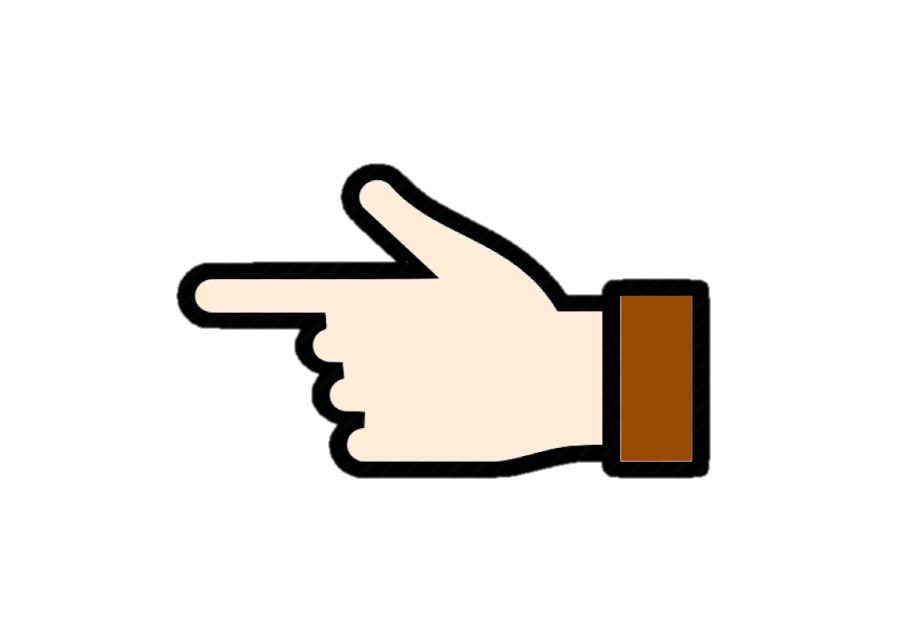 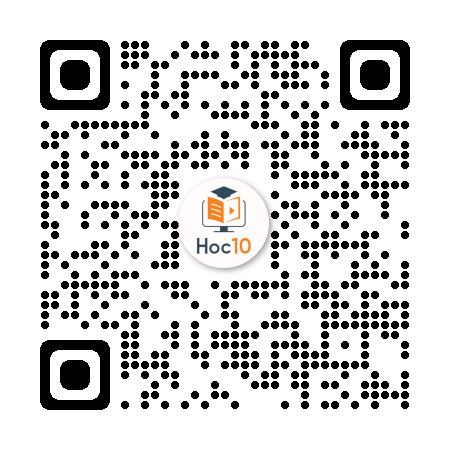